Introducción a la Programación Orientada a ObjetosSonia Rueda Encapsulamiento y Abstracción
IPOO 2 cuatrimestre 2019
Departamento de Ciencias e Ingeniería 
de la Computación

UNIVERSIDAD NACIONAL DEL SUR
2019
Encapsulamiento
El encapsulamiento es un mecanismo que permite la definición de módulos de software que pueden ser utilizados como “cajas negras”, esto es, sabiendo qué hacen sin saber cómo lo hacen.
Cada módulo de software tienen una interfaz que le permite comunicarse con los demás módulos del sistema.
Un sistema complejo se construye a partir de módulos que se comunican a través de su interfaz.
Encapsulamiento en la POO
En la POO cada clase es un módulo de software cuya implementación debe quedar escondida, de modo que pueda ser modificada sin afectar al resto de las clases. 
La interfaz está constituida por la signatura de los servicios.
La construcción de un sistema orientado a objetos va a estar conformado por una colección de clases relacionadas entre sí.
Algunas de las clases son proveedoras de servicios usados por otras clases clientes.
Encapsulamiento en la POO
Entre cada clase proveedora y sus clientes se establece un contrato que define la funcionalidad y las responsabilidades.
El código de cada clase proveedora  se escribe a partir del contrato especificado por los requerimientos y el diseño, sin conocer las clases que la usan.
El programador de la clase cliente usa a la clase proveedora, conoce su interfaz  y el contrato, pero no la implementación.
Encapsulamiento en Java
En Java el programador de una clase establece el nivel de encapsulamiento usando los modificadores de acceso.
Los constructores, comandos y consultas especificados por el diseñador en el diagrama, se declaran como públicos y son visibles para las clases clientes.
Los atributos se declaran como privados y quedan encapsulados en la clase, de modo que puedan ser modificados sin provocar un impacto en el resto de las clases que conforman el sistema.
Encapsulamiento y Abstracción
Un lenguaje de programación que permite definir nuevos tipos de datos y brinda un mecanismo de encapsulamiento, permite definir tipos de datos abstractos. 
Un tipo de dato define un conjunto de operaciones que se aplican sobre un conjunto de valores. 
Un tipo de dato abstracto (TDA) es un tipo de dato en el cual la representación del conjunto de valores y la implementación del conjunto de operaciones está encapsulada.
Encapsulamiento y Abstracción en Java
En Java el tipo elemental float es un TDA. 
Cuando el programador declara una variable de tipo float, conoce los valores que la variable puede tomar, pero no cómo se representan internamente.
Conoce también las operaciones provistas por el tipo, pero no el código específico de cada operación.
Encapsulamiento y Abstracción en Java
La clase String provista por Java también define un TDA. 
Cada clase que crea un objeto de clase String no puede acceder directamente al estado interno, porque está encapsulado.
La clase brinda un conjunto de servicios que conforman las operaciones del tipo.
Encapsulamiento y Abstracción en Java
Java permite crear nuevos tipos de datos abstractos definiendo clases con atributos privados.
Por ejemplo es posible definir un tipo de dato abstracto Punto.
El conjunto de valores es el conjunto de pares de números reales.  El conjunto de operaciones incluye, entre otras, crear un punto, decidir si dos puntos son iguales, calcular la distancia entre dos puntos.
El siguiente diagrama de clase modela el TDA Punto.
Caso de Estudio: Punto
Punto
<<atributos de instancia>>
x,y:real
<<Constructores>>
Punto(x,y:real)
<<Comandos>>
establecerX(x:real)
establecerY(y:real)
copy (p:Punto)
<<Consultas>>
obtenerX():real
obtenerY():real
equals(p:Punto):boolean
distancia(p:Punto):real
clone():Punto
toString():String
copy (p:Punto)
Requiere p ligado
equals(p:Punto):boolean
Requiere p ligado
distancia(p:Punto):real
Requiere p ligadoLa distancia entre dos puntos se calcula  aplicando Pitágoras
Caso de Estudio: Punto
La clase Punto define un TDA a partir del cual es posible crear instancias.
Cada uno de los servicios provistos por la clase corresponde a una operación definida para el tipo. 
Punto es una clase proveedora, que puede definirse sin saber quiénes son sus clientes.
Las clases clientes de la clase Punto no conocen la representación interna de los datos ni la implementación de los servicios. 
Para usar la clase Punto solo es necesario conocer su interfaz, esto es, la signatura de los servicios, su funcionalidad y sus responsabilidades.
Caso de Estudio: Punto
Punto
<<atributos de instancia>>
x,y:real
<<Constructores>>
Punto(x,y:real)
class Punto{
//Atributos de Instancia
private float x,y;
//Constructores
public Punto (float x,float y){
  this.x = x;
  this.y = y;
}
Caso de Estudio: Punto
Punto
<<atributos de instancia>>
x,y:real
<<Comandos>>
establecerX(x:real)
establecerY(y:real)
copy (p:Punto)
copy (p:Punto)
Requiere p ligado
public void establecerX (float x){
  this.x = x;
}
public void establecerY (float y){
  this.y = y;
}
public void copy (Punto p){
//requiere p ligado
  x = p.obtenerX();
  y = p.obtenerY();
}
Caso de Estudio: Punto
Punto
<<atributos de instancia>>
x,y:real
<<Consultas>>
obtenerX():real
obtenerY():real
//Consultas
public float obtenerX(){
  return x;
}
public float obtenerY(){
  return y;
}
Caso de Estudio: Punto
Punto
<<atributos de instancia>>
x,y:real
distancia(p:Punto):real
Requiere p ligadoLa distancia entre dos puntos se calcula  aplicando Pitágoras
<<Consultas>>
…
distancia(p:Punto):real
p2 (x2,y2)
y
y2
dy=y2-y1
p1 (x1,y1)
y1
dx=x2-x1
x1
x2
x
Caso de Estudio: Punto
public double  distancia(Punto p) {
//Requiere p ligado
 float dx= x - p.obtenerX();
 float dy= y - p.obtenerY();
 return Math.sqrt(dx*dx+dy*dy);
}
p2 (x2,y2)
y
y2
dy=y2-y1
p1 (x1,y1)
y1
dx=x2-x1
x1
x2
x
Caso de Estudio: Punto
Punto
<<atributos de instancia>>
x,y:real
<<Consultas>>
…
equals(p:Punto):boolean
clone():Punto
toString():String
equals(p:Punto):boolean
Requiere p ligado
public  boolean equals (Punto p){
//Requiere p ligado
  return x==p.obtenerX() && y==p.obtenerY();
}
public Punto clone(){
 return new Punto(x,y);
}
public String toString(){
  return "("+x+","+y+")";
}
Caso de Estudio: Punto
class Punto {
//Atributos de Instancia
private float x,y;
//Constructores
public Punto (float x,float y){
  this.x = x;
  this.y = y;}
public void copy (Punto p){
//Requiere p ligado
  x = p.obtenerX();
  y = p.obtenerY();  }
public  boolean equals (Punto p){
//Requiere p ligado
  return x==p.obtenerX() && y==p.obtenerY();  }
public Punto clone(){
 return new Punto(x,y);}
public String toString(){
  return "("+x+","+y+")";
}
}
Caso de Estudio: Punto
La clase Punto define un tipo de dato abstracto.
El conjunto de valores del tipo son todos los pares de números reales.
El conjunto de operaciones del tipo corresponden a los servicios provistos por la clase.
La clase Punto fue construida y verificada sin saber quienes son las clases clientes.
Las clases clientes crean instancias de la clase Punto conociendo la signatura y la funcionalidad de los servicios, sin conocer cómo es la representación de los valores ni la implementación de las operaciones.
Caso de Estudio: Círculo y Punto
Punto
Circulo
<<atributos de instancia>>
x,y:real
<<atributos de clase>>
pi:real 
<<atributos de instancia>>
radio:real
centro: Punto
<<Constructores>>
Punto (X,Y:real)
<<Comandos>>
copy (p:Punto)
establecerX(x:real)
establecerY(y:real)
<<Consultas>>
obtenerX():real
obtenerY():real
equals(p:Punto):boolean
clone():Punto
toString():String
distancia(p:Punto):real
<<Constructores>>
Circulo(r:real, p: Punto)
<<Comandos>>
trasladar(p:Punto)
escalar(r:real)
copy (c: Circulo)
<<Consultas>>
obtenerCentro():Punto
obtenerRadio():real
area():real
perimetro():real
pertenece(p:Punto):boolean
equals(c:Circulo):boolean
clone():Circulo
toString():String
equals, copy y clone superficial en la clase Circulo
Caso de Estudio: Círculo y Punto
Las clases Circulo y Punto están relacionadas por asociación. 
La clase Circulo tiene un atributo de clase Punto. 
Existe también una relación de dependencia entre Circulo y Punto. 
El constructor de Circulo y el método trasladar reciben un parámetro de clase Punto. 
El método obtenerCentro() retorna como resultado un objeto de clase Punto.
Caso de Estudio: Círculo y Punto
La clase Circulo usa los servicios provistos por la clase Punto conociendo su interfaz, su funcionalidad y sus responsabilidades, no su implementación. Es decir, sabiendo qué hacen, sin saber cómo lo hacen. 
La clase Punto se diseña, implementa y verifica sin saber que va a ser usada por la clase Circulo.
Caso de Estudio: Círculo y Punto
Circulo
circulo(r:real,p:Punto)
Requiere p ligado y r>0
<<atributos de clase>>
pi:real 
<<atributos de instancia>>
radio:real
centro: Punto
trasladar(p:Punto): centro=p Requiere p ligado
escalar(r:real): 
radio = r Requiere r>0
<<Constructores>>
Circulo(r:real, p: Punto)
<<Comandos>>
trasladar(p:Punto)
escalar(r:real)
copy (c: Circulo)
<<Consultas>>
obtenerCentro():Punto
obtenerRadio():real
area():real
perimetro():real
pertenece(p:Punto):boolean
equals(c:Circulo):boolean
clone():Circulo
toString():String
pertenece(p:Punto)
Retorna verdadero si p pertenece a la superficie del círculo
Requiere p ligado
equals, copy y clone superficial en la clase Circulo
Caso de Estudio: Círculo y Punto
Circulo
circulo(r:real,p:Punto)
Requiere p ligado y r>0
<<atributos de clase>>
pi:real 
<<atributos de instancia>>
radio:real
centro: Punto
trasladar(p:Punto): centro=p Requiere p ligado
escalar(r:real): 
radio = r Requiere r>0
<<Constructores>>
Circulo(r:real, p: Punto)
<<Comandos>>
trasladar(p:Punto)
escalar(r:real)
copy (c: Circulo)
<<Consultas>>
obtenerCentro():Punto
obtenerRadio():real
area():real
perimetro():real
pertenece(p:Punto):boolean
equals(c:Circulo):boolean
clone():Circulo
toString():String
pertenece(p:Punto)
Retorna verdadero si p pertenece a la circunferencia del círculo
Requiere p ligado
equals, copy y clone superficial en la clase Circulo
Cambia la funcionalidad del método pertenece, el cambio es VISIBLE para las clases clientes de Circulo.
Caso de Estudio: Círculo y Punto
class Figura{
…
public void test (){
Punto p1,p2;
Circulo c;
p1=new Punto(1,2);
p2=new Punto(-1,2);
c=new Circulo(5,p1);
if (c.pertenece(p2)
  System.out.println("p2 pertenece a c");}
}
La clase Figura necesita conocer qué hace el método pertenece, no necesita saber cómo lo hace. Si cambia la funcionalidad de pertenece, el cambio impacta en la clase cliente.
Caso de Estudio: Círculo y Punto
class Circulo {
//Atributo de clase
private static final  float   	pi=3.1415;
//Atributos de Instancia
private float radio;
private Punto centro;
//Constructor
public Circulo
         (float r, Punto p){
//Requiere p ligado 
  radio = r;
  centro = p; }
//Comandos
public void 
   trasladar (Punto p){
//Requiere p ligado 
  centro = p;   }
public void escalar(float r){
  radio = r;  }
Circulo
<<atributos de clase>>
pi:real 
<<atributos de instancia>>
radio:real
centro: Punto
<<Constructores>>
Circulo(r:real, p: Punto)
<<Comandos>>
trasladar(p:Punto)
escalar(r:real)
copy (c: Circulo)
Caso de Estudio: Círculo y Punto
Circulo
//Consultas
public Punto obtenerCentro(){
  return centro;  }
public float obtenerRadio(){
  return radio;  }
public double area(){
  return pi * radio * radio;
}
public double perimetro(){
  return pi * 2 *radio;
}
<<atributos de clase>>
pi:real 
<<atributos de instancia>>
radio:real
centro: Punto
…
<<Consultas>>
obtenerCentro():Punto
obtenerRadio():real
area():real
perimetro():real
pertenece(p:Punto):boolean
equals(c:Circulo):boolean
clone():Circulo
toString():String
Caso de Estudio: Círculo y Punto
Circulo
public boolean 
    pertenece (Punto p){
/*Retorna verdadero si p pertenece a la circunferencia del círculo. Requiere p ligado*/

 float d=centro.distancia(p);
 float dif=Math.abs(d-radio);
 return dif < 0.01;
}
<<atributos de clase>>
pi:real 
<<atributos de instancia>>
radio:real
centro: Punto
…
<<Consultas>>
obtenerCentro():Punto
obtenerRadio():real
area():real
perimetro():real
pertenece(p:Punto):boolean
equals(c:Circulo):boolean
clone():Circulo
toString():String
No comparamos con 0 sino con un valor cercano a 0.
Caso de Estudio: Círculo y Punto
public void copy (Circulo c){
//Requiere c ligado
  radio = c.obtenerRadio();
  centro = c.obtenerCentro();
}
Copy superficial, asigna la referencia.

El centro del círculo que pasó como parámetro pasa a ser también el centro del círculo que recibe el mensaje.
Caso de Estudio: Círculo y Punto
public boolean  equals(Circulo c){
//Requiere c ligado
return radio == c.obtenerRadio()  && 
 	  centro == c.obtenerCentro();
}
Igualdad superficial, compara las identidades de los objetos asociados.

Compara el centro del círculo que pasa como parámetro con el centro del círculo que recibe el mensaje.
Caso de Estudio: Círculo y Punto
public Circulo clone (){
  return new Circulo (radio, centro);
}
Clone superficial, el atributo asociado en el clon tiene la misma identidad que el atributo asociado en el objeto que recibe el mensaje.

Crea un nuevo círculo con el mismo centro que el círculo que recibió el mensaje.
Caso de Estudio: Círculo y Punto
public String toString(){
  return centro.toString()+ " " +radio;
}
Caso de Estudio: Círculo y Punto
La clase Punto es una clase proveedora, una de sus clases cliente es la clase Circulo. 
La clase Geometría es también cliente de la clase Punto.  
La clase Circulo también cumple el rol de proveedora, cuando es usada desde otra clase cliente que declara variables de clase Circulo. 
La clase Geometría no conoce la representación interna de cada objeto de clase Punto o de clase Circulo.
Caso de Estudio: Círculo y Punto
class Figura{
…
public void test(){
Punto p1,p2;
Circulo c1,c2,c3;
p1=new Punto(1,2); p2=new Punto(1,2);
c1=new Circulo(7.5,p1); 
c2=new Circulo(7.5,p2);c3=new Circulo(7.5,p2);


}
}
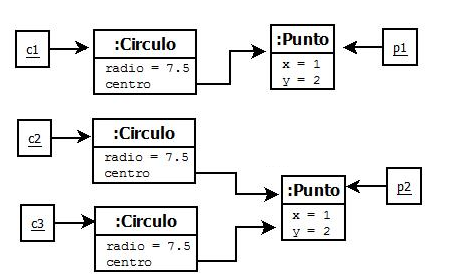 Caso de Estudio: Círculo y Punto
class Figura{
…
public void test(){
…
if (c3.equals(c1))
  System.out.println(" c3 igual a c1 ");
if (c3.equals(c2))
  System.out.println(" c3 igual a c2 ");
}
}
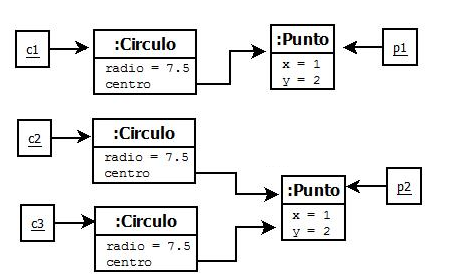 Caso de Estudio: Círculo y Punto
public boolean  equals(Circulo c){
return radio == c.obtenerRadio()  && 
 	  centro == c.obtenerCentro();
}
p1=new Punto(1,2);
c2=new Circulo(7.5,p2);
c3=new Circulo(7.5,p2);
if (c3.equals(c2))
  System.out.println(" c3 igual a c2 ");
El centro del círculo ligado a c2 
tiene la misma identidad que 
el centro del círculo ligado a c3.
Caso de Estudio: Círculo y Punto
public boolean  equals(Circulo c){
return radio == c.obtenerRadio()  && 
 	  centro == c.obtenerCentro();
}
p1=new Punto(1,2);
p2=new Punto(1,2);
c1=new Circulo(7.5,p1);
c3=new Circulo(7.5,p2);
if (c3.equals(c1))
  System.out.println(" c3 igual a c1 ");
p1 y p2 tiene el mismo estado interno pero distinta identidad
Caso de Estudio: Círculo y Punto
Punto
Circulo
<<atributos de instancia>>
x,y:real
<<atributos de clase>>
pi:real 
<<atributos de instancia>>
radio:real
centro: Punto
<<Constructores>>
Punto (X,Y:real)
<<Comandos>>
copy (p:Punto)
establecerX(x:real)
establecerY(y:real)
<<Consultas>>
obtenerX():real
obtenerY():real
equals(p:Punto):boolean
clone():Punto
toString():String
distancia(p:Punto):real
<<Constructores>>
Circulo(r:real, p: Punto)
<<Comandos>>
trasladar(p:Punto)
escalar(r:real)
copy (c: Circulo)
<<Consultas>>
obtenerCentro():Punto
obtenerRadio():real
area():real
perimetro():real
pertenece(p:Punto):boolean
equals(c:Circulo):boolean
clone():Circulo
toString():String
Equals, copy y clone en profundidad en la clase Circulo
Caso de Estudio: Círculo y Punto
public boolean  equals(Circulo c){
return radio == c.obtenerRadio()  && 
 	  centro.equals(c.obtenerCentro());
}
p1=new Punto(1,2);
p2=new Punto(1,2);
c1=new Circulo(7.5,p1);
c3=new Circulo(7.5,p2);
if (c3.equals(c1))
  System.out.println(" c3 igual a c1 ");
NOTEMOS QUE NO ES UNA LLAMADA RECURSIVA
Igualdad profundidad, compara los estados internos de los centros de los círculos
Caso de Estudio: Círculo y Punto
public void copy (Circulo c){
  radio = c.obtenerRadio();
  centro.copy(c.obtenerCentro());
}
Copy en profundidad, copia el estado interno del centro del círculo que pasó como parámetro, en el estado interno del centro del círculo que recibe el mensaje.
Caso de Estudio: Círculo y Punto
public Circulo clone (){
  return new Circulo (radio,
                      centro.clone());
}
Clone en profundidad, crea un nuevo círculo con el centro con el mismo estado interno que el objeto que recibe el mensaje, pero otra identidad.
Caso de Estudio: Círculo y Punto
class Figura{
…
public void test(){
Punto p1,p2;
Circulo c1,c2,c3;
p1=new Punto(1,2);
p2=new Punto(1,2);
c1=new Circulo(7.5,p1);
c2=new Circulo(7.5,p2);
c3=new Circulo(7.5,p2);
if (c3.equals(c1))
  System.out.println(" c3 igual a c1 ");
if (c3.equals(c2))
  System.out.println(" c3 igual a c2 ");
}
}
Caso de Estudio: Círculo y Punto
class Figura{
…
public void movimiento(){
Punto p1,p2;
Circulo c;
p1=new Punto(1,2);
p2=new Punto(-1,2.5);
c=new Circulo(5,p1);
System.out.println(c.toString());
c.escalar(10);
System.out.println(c.toString());
c.trasladar(p2);
System.out.println(c.toString());
}
}
Caso de Estudio: Círculo y Punto
La clase Circulo encapsula sus atributos, define entonces un tipo de dato abstracto a partir del cual es posible crear instancias.
La representación del conjunto de valores y la implementación de las operaciones queda escondida dentro de la clase.
Es decir, los atributos centro y radio están encapsulados, la estructura del estado interno puede cambiar y el cambio no es visible para las clases que usan a Circulo. 
Por ejemplo un círculo puede representarse con su centro y un punto cualquiera de la circunferencia.
Caso de Estudio: Círculo y Punto
Circulo
<<atributos de clase>>
pi:real 
<<atributos de instancia>>
centro:Punto
punto:Punto
<<Constructores>>
Circulo(r:real,p:Punto)
Caso de Estudio: Círculo y Punto
Circulo
y
<<atributos de clase>>
pi:real 
<<atributos de instancia>>
centro:Punto
punto:Punto
r
p
<<Constructores>>
Circulo(r:real,p:Punto)
x
El constructor sigue recibiendo como parámetro el punto que denota el centro y el radio, pero no almacena el radio sino que lo usa para computar un punto de la circunferencia.
public Circulo (float r, Punto p){
  punto = new Punto(p.obtenerX()+r,p.obtenerY());
  centro = p;
}
Caso de Estudio: Círculo y Punto
Circulo
El comando trasladar modifica el atributo centro, pero también tiene que modificar punto, para que el círculo mantenga el mismo radio.
El comando escalar recibe el radio y debe computar nuevamente el valor del atributo punto.
<<atributos de clase>>
pi:real 
<<atributos de instancia>>
centro:Punto
punto:Punto
<<Constructores>>
Circulo(r:real,p:Punto)
<<Comandos>>
trasladar(p:Punto)
escalar(r:real)
Caso de Estudio: Círculo y Punto
Circulo
//Consultas

public float obtenerRadio(){
  return centro.distancia(punto);
}
<<atributos de clase>>
pi:real 
<<atributos de instancia>>
centro:Punto
punto:Punto
El radio ya no es un atributo, se computa a partir de la distancia entre dos puntos. 
Cuando un objeto de clase Circulo recibe el mensaje obtenerRadio() envía el mensaje distancia al atributo de instancia centro.
<<Constructores>>
Circulo(r:real,p:Punto)
<<Comandos>>
trasladar(p:Punto)
escalar(r:real)
copy (c: Circulo)
<<Consultas>>
obtenerCentro():Punto
obtenerRadio():real
area():real
perimetro():real
equals(c:Circulo):boolean
clone():Circulo
Caso de Estudio: Círculo y Punto
Circulo
//Consultas

public Punto obtenerCentro(){
  return centro;
}
public double perimetro(){
  return pi*2*obtenerRadio();
}
public double area(){
  float r = obtenerRadio()
 return pi*r*r;
}
<<atributos de clase>>
pi:real 
<<atributos de instancia>>
centro:Punto
punto:Punto
<<Constructores>>
Circulo(r:real,p:Punto)
<<Comandos>>
trasladar(p:Punto)
escalar(r:real)
copy (c: Circulo)
<<Consultas>>
obtenerCentro():Punto
obtenerRadio():real
area():real
perimetro():real
equals(c:Circulo):boolean
clone():Circulo
El radio debe computarse cada vez que se usa
Caso de Estudio: Círculo y Punto
La interfaz de la clase Circulo no cambia.
Todos los servicios mantienen la signatura. 
Las clases que usan a Circulo no perciben el cambio en la representación de los datos.
Si los atributos no estuvieran encapsulados, las clases Clientes podrían acceder directamente al radio.
Al cambiar la representación de los datos, sería necesario cambiar el código de todas las clases Clientes. 
Complete la implementación de esta alternativa de diseño para la clase Circulo.
Caso de Estudio: Círculo y Punto
class Figura{
…
public void test(){
Punto p1,p2;
Circulo c1,c2,c3;
p1=new Punto(1,2);
p2=new Punto(1,2);
c1=new Circulo(7.5,p1);
c2=new Circulo(7.5,p2);
c3=new Circulo(7.5,p2);
if (c3.equals(c1))
  System.out.println(" c3 igual a c1 ");
if (c3.equals(c2))
  System.out.println(" c3 igual a c2 ");
}
}
Caso de Estudio: Círculo y Punto
class Figura{
…
public void movimiento(){
Punto p1,p2;
Circulo c;
p1=new Punto(1,2);
p2=new Punto(-1,2.5);
c=new Circulo(5,p1);
System.out.println(c.toString());
c.escalar(10);
System.out.println(c.toString());
c.trasladar(p2);
System.out.println(c.toString());
}
}